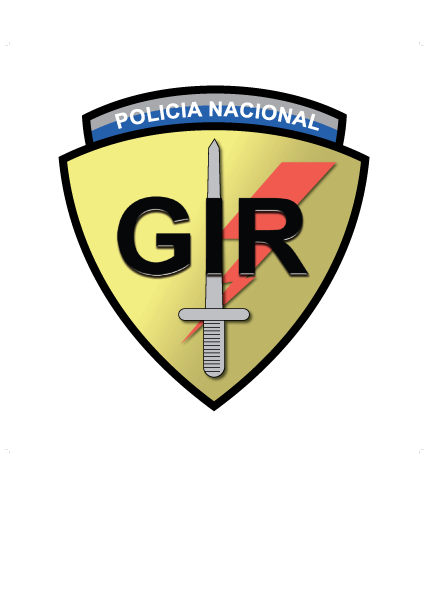 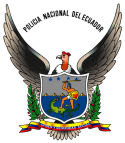 POLICÍA NACIONAL DEL ECUADOR
GRUPO DE INTERVENCIÓN Y RESCATE  “MAYOR GALO E. MIÑO JARRÍN”
POLICÍA
NACIONAL
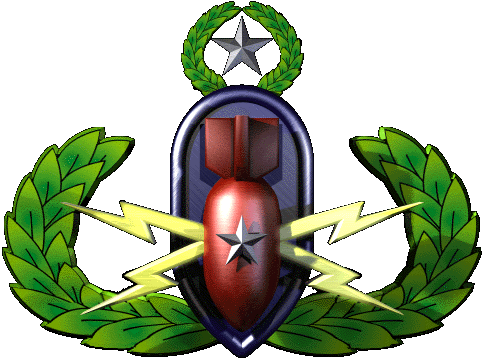 “CAMPAÑA INSTITUCIONAL”
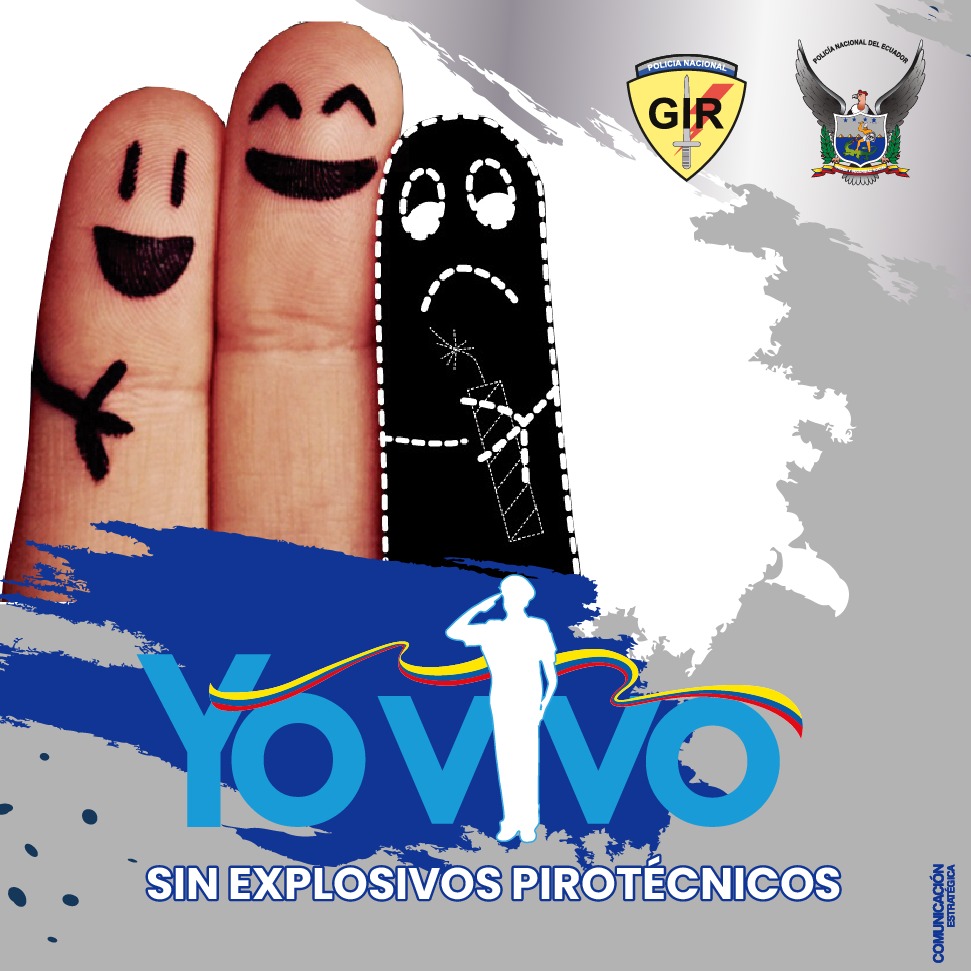 POLICÍA
NACIONAL
OBJETIVOS
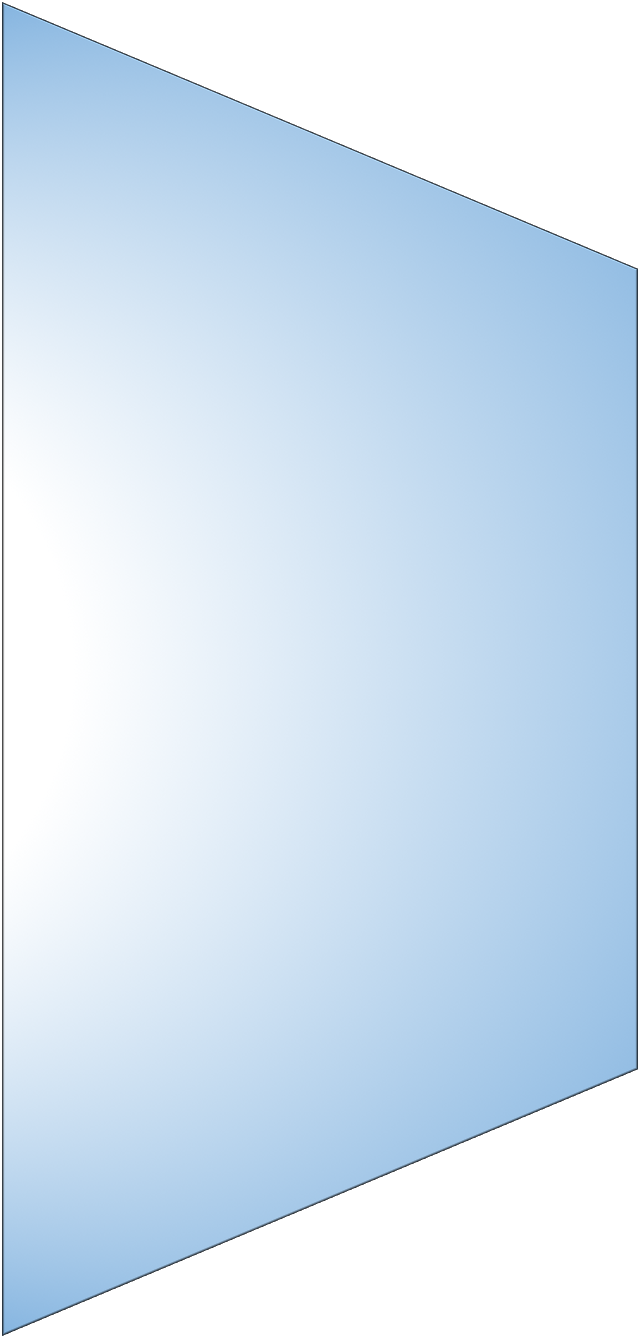 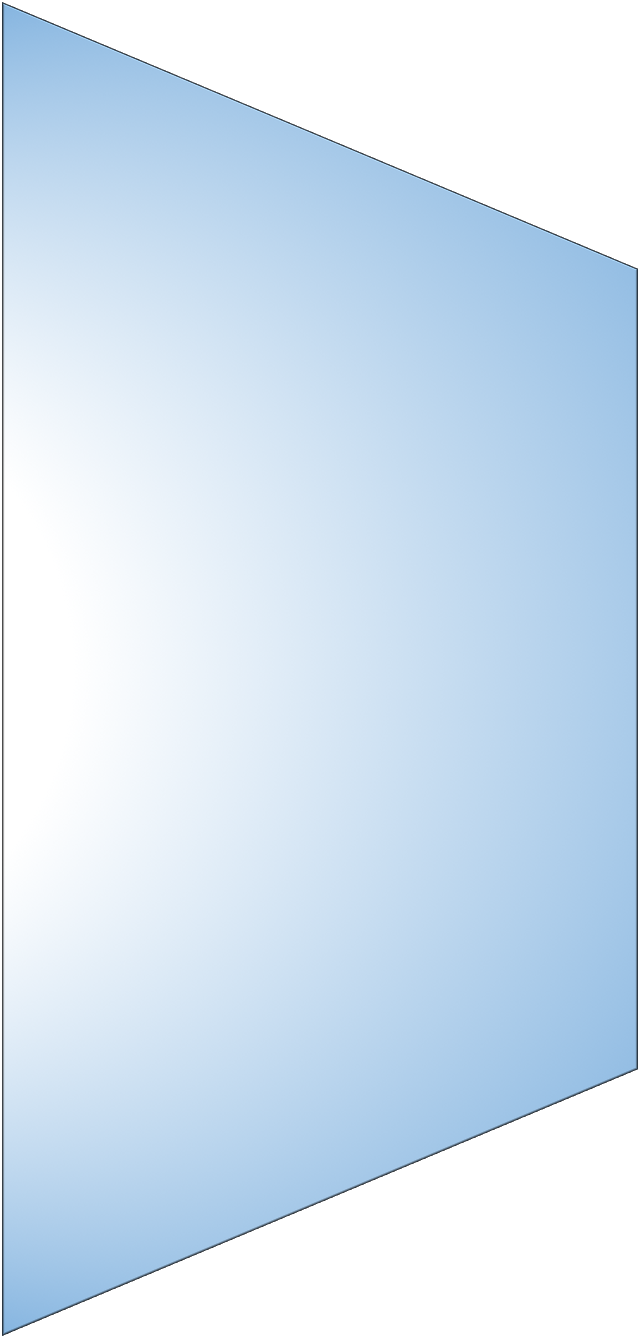 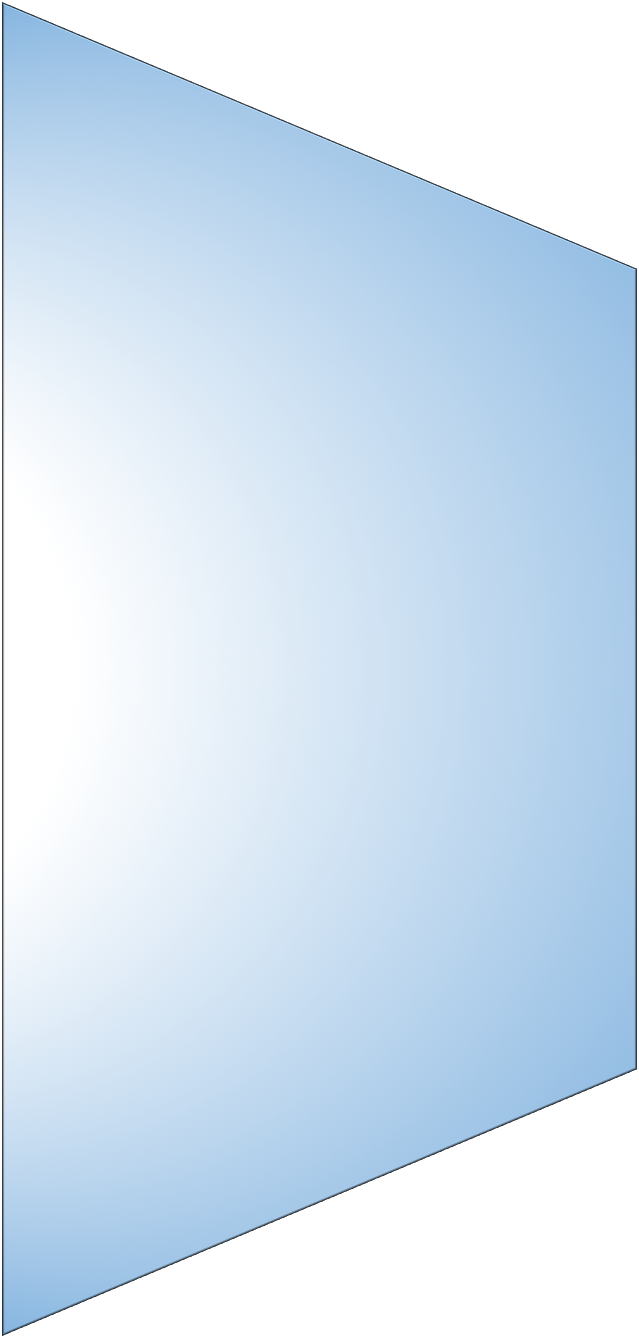 Exponer sobre  las secuelas  que causa el  uso  inadecuado de  los materiales  explosivos tipo  pirotécnico.
Informar a los  niños, niñas y  adolescentes  que los  explosivos tipo  pirotécnicos  no son juego.
Precautelar la  integridad y  seguridad de  los niños,  niñas y  adolescentes.
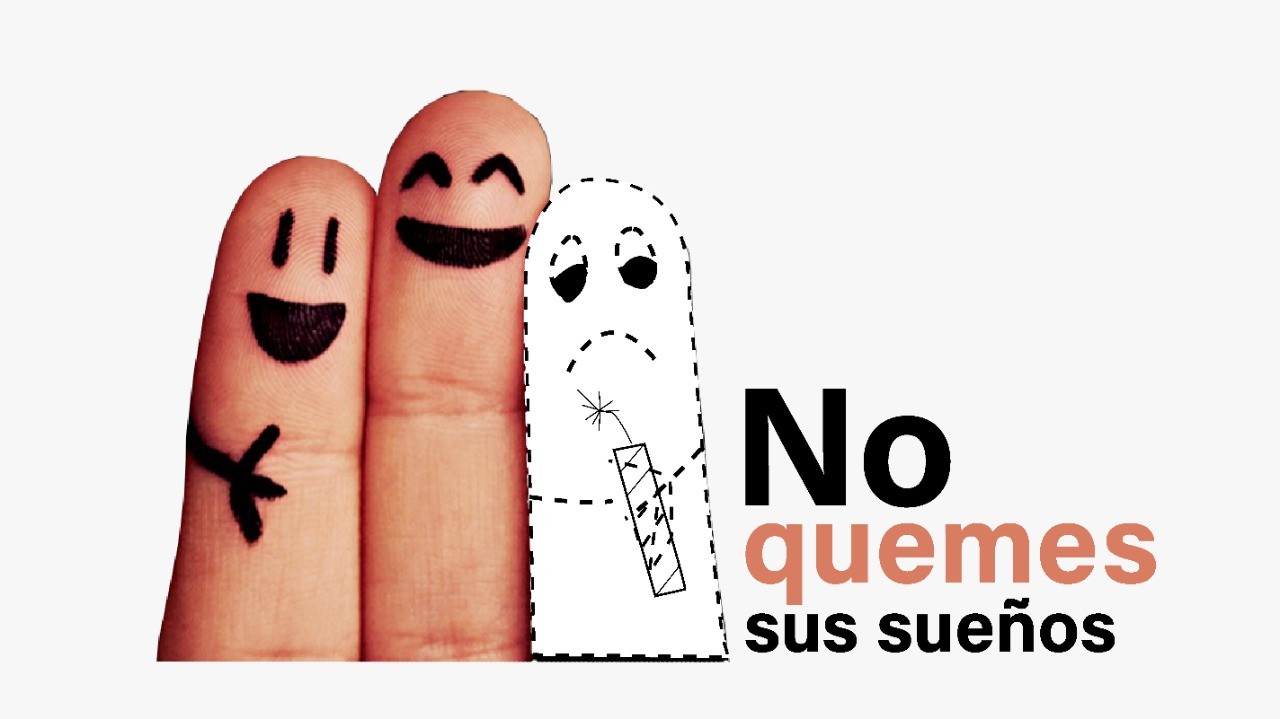 POLICÍA
NACIONAL
Son muy peligrosos y te pueden lastimar!!!.
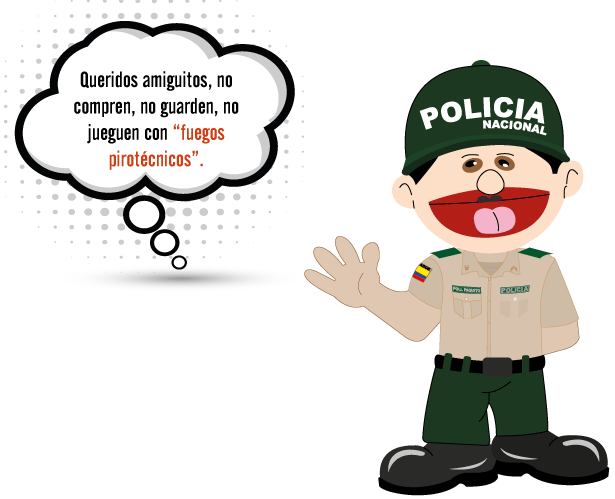 POLICÍA
NACIONAL
¿QUÉ SON LOS EXPLOSIVOS PIROTÉCNICOS?
Son todos los elementos  sólidos, que por fricción,  golpe o activación,  ocasionan el escape  súbito y repentino de  gases desde el interior de  un espacio cerrado  generando:	altas  temperaturas, presiones,  y ruidos, produciendo  una explosión.
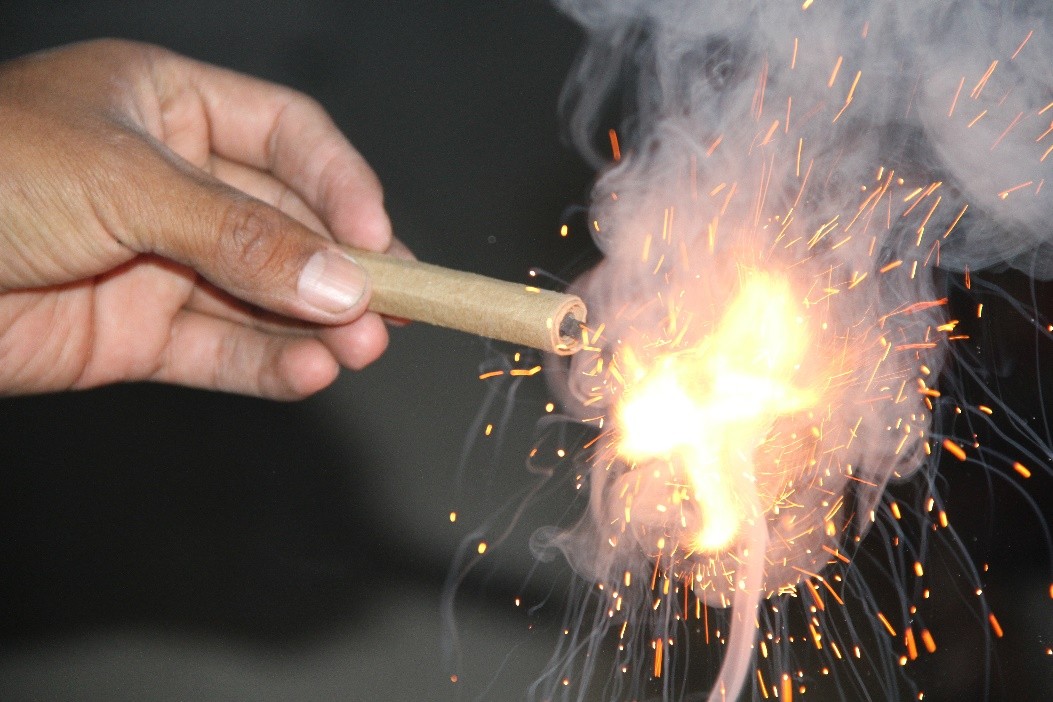 POLICÍA
NACIONAL
¿QUÉ SON LOS EXPLOSIVOS PIROTÉCNICOS?
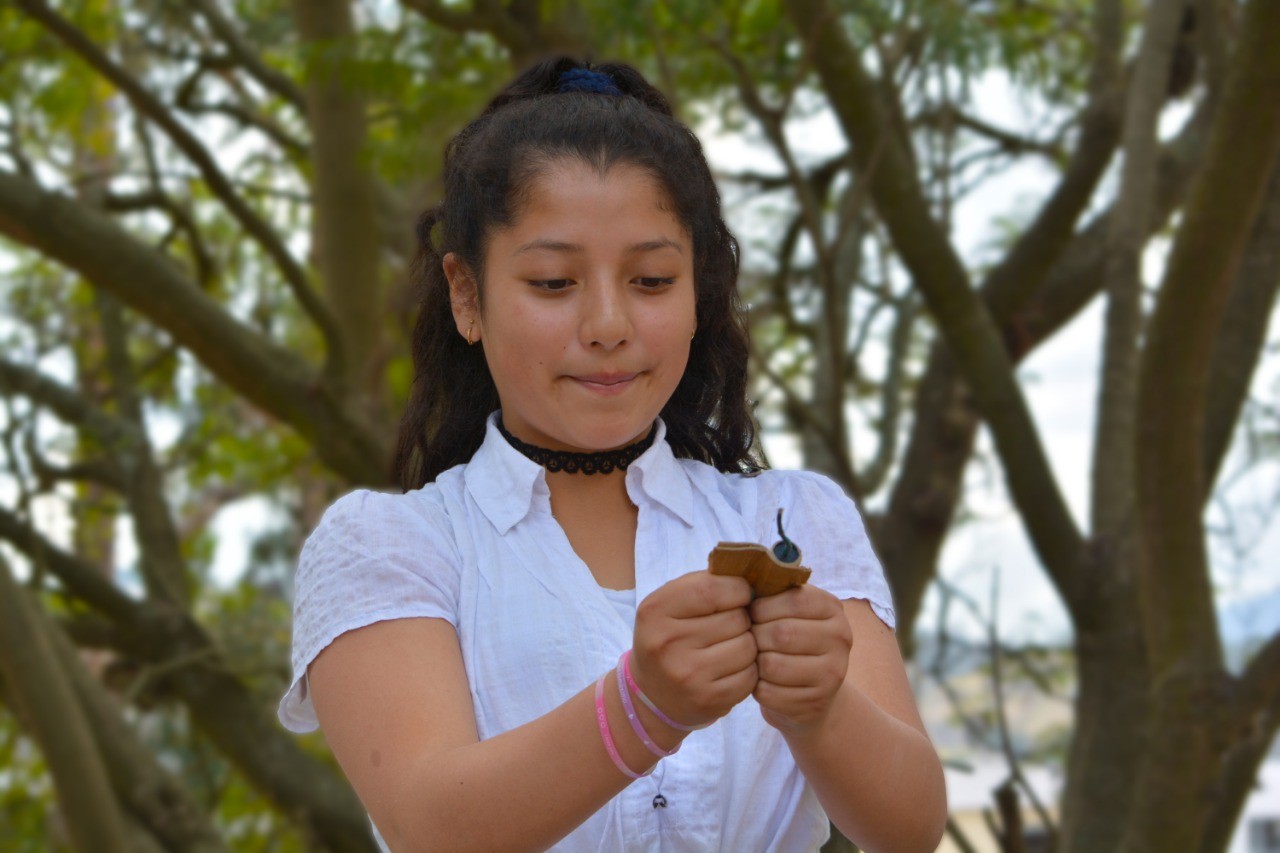 Los fuegos artificiales,  bengalas, petardos o  cualquier producto que  contenga pólvora constituyen un  riesgo para los niños.
POLICÍA
NACIONAL
UN ACCIDENTE CON ESTOS MATERIALES PUEDE  PROVOCAR:
Quemaduras
Lesiones
Trauma acústico
Y lo más lamentable, la  muerte.
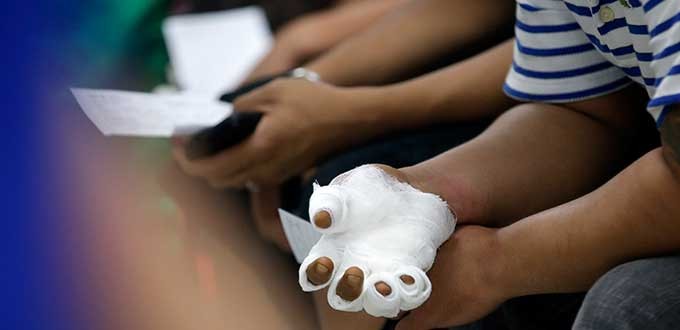 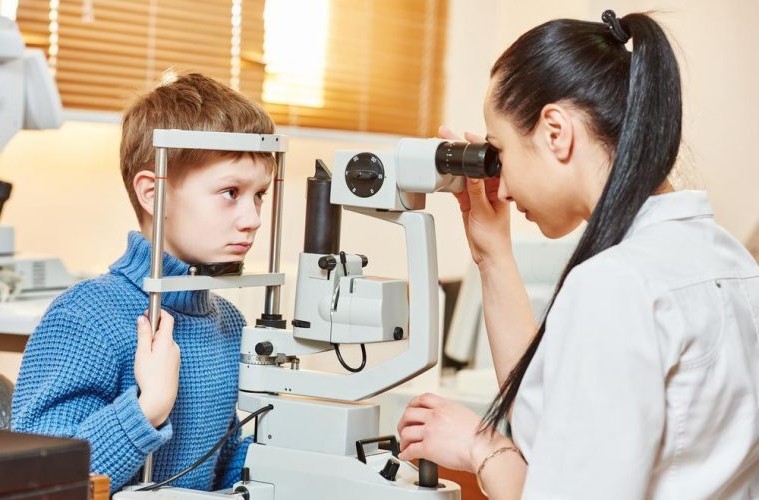 POLICÍA
NACIONAL
LOS FUEGOS PIROTÉCNICOS SON FASCINANTES, INCREÍBLES, RUIDOSOS, ALEGRES, VISTOSOS, TRADICIONALES…
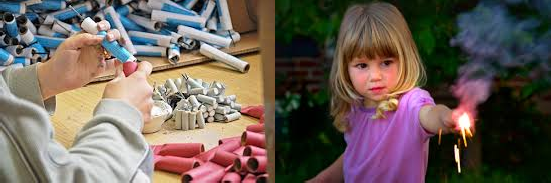 PERO NO DEBEN SER USADOS POR NIÑOS
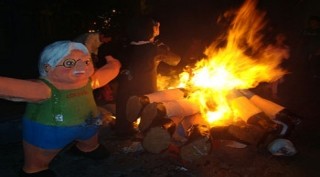 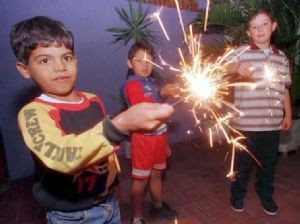 POLICÍA
NACIONAL
LOS DAÑOS QUE CAUSAN LOS PIROTÉCNICOS DEJAN MARCAS PARA TODA LA VIDA
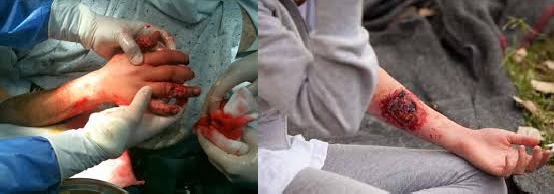 GENERALMENTE AFECTAN LAS MANOS, EL ROSTRO, EL CUERPO…
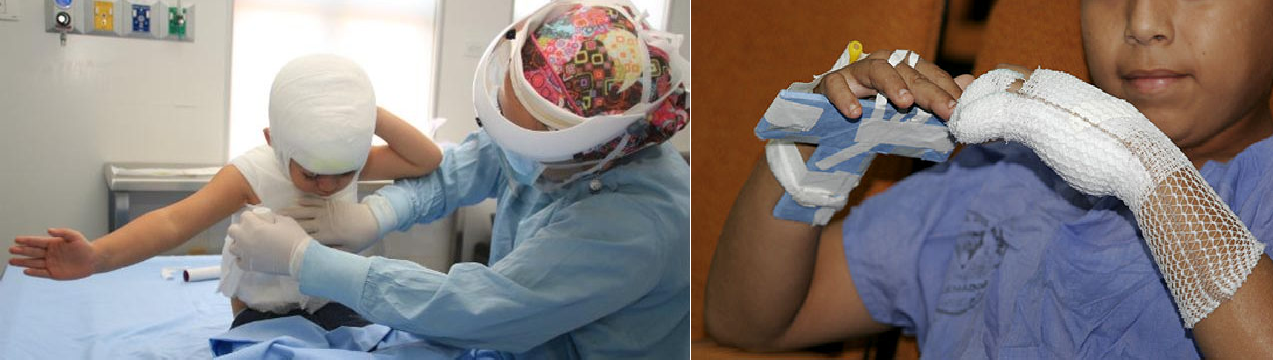 POLICÍA
NACIONAL
¿QUIENES SON LOS AFECTADOS?
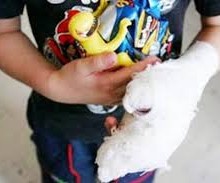 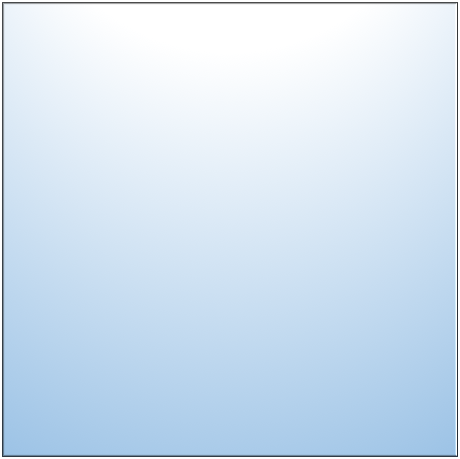 Niños
y adolescentes
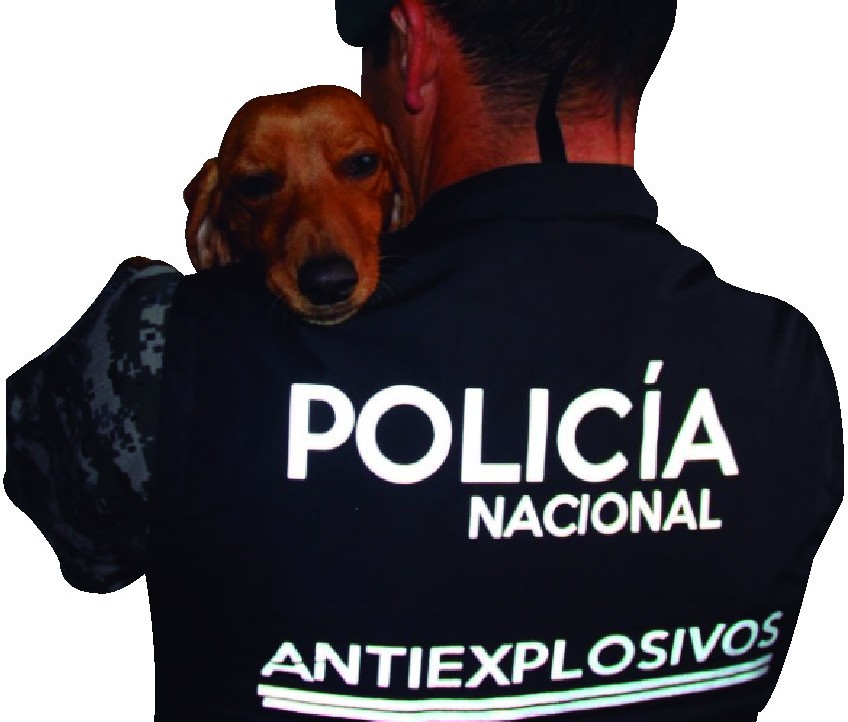 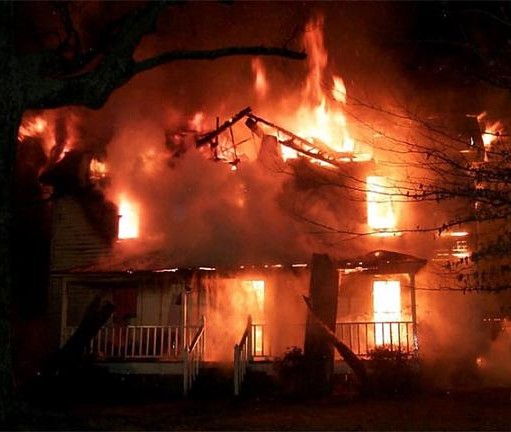 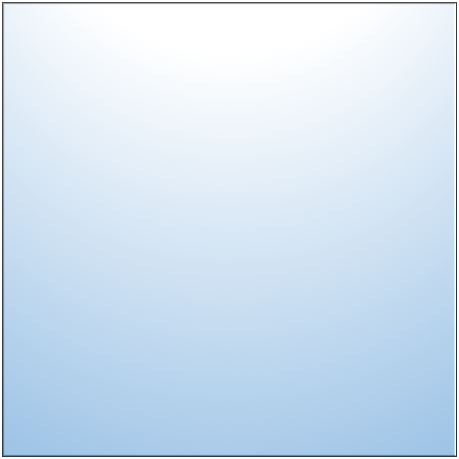 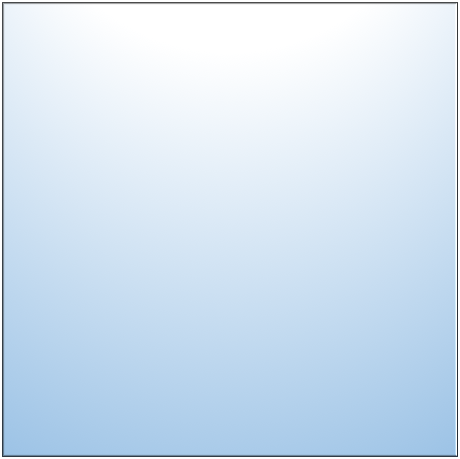 Al medio  ambiente y los  bienes materiales
Nuestras 
mascotas
POLICÍA
NACIONAL
EN	EL	MERCADO ECUATORIANO EXISTEN UNA INFINIDAD DE ARTEFACTOS EXPLOSIVOS TIPO PIROTÉCNICOS, IMPORTADOS Y NACIONALES
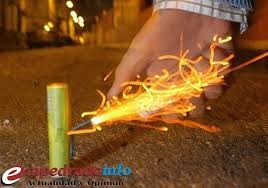 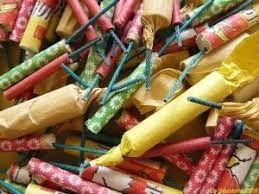 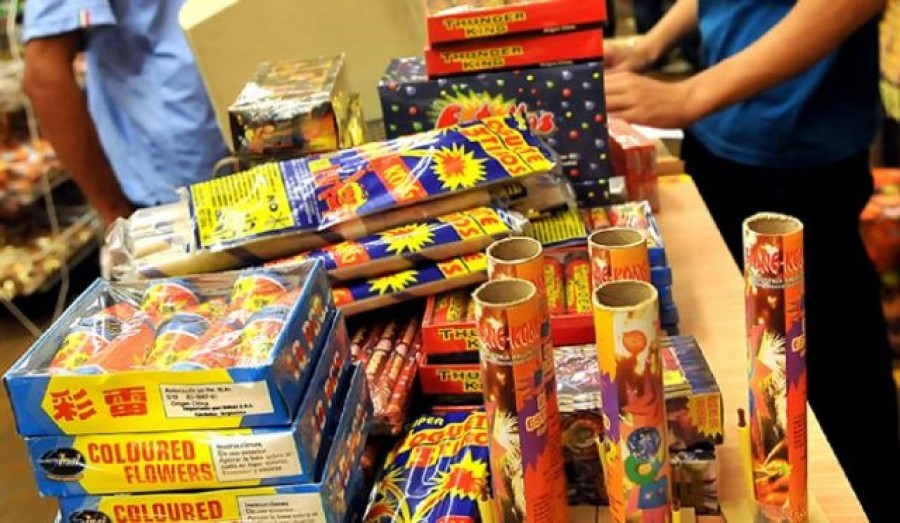 POLICÍA
NACIONAL
¿Sabías que las camaretas pueden ser  consideradas como mini bombas ?
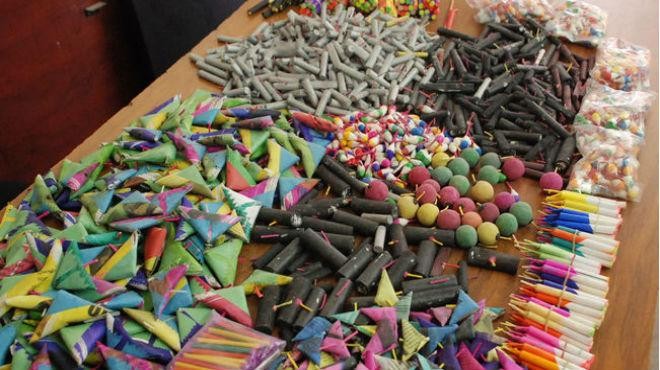 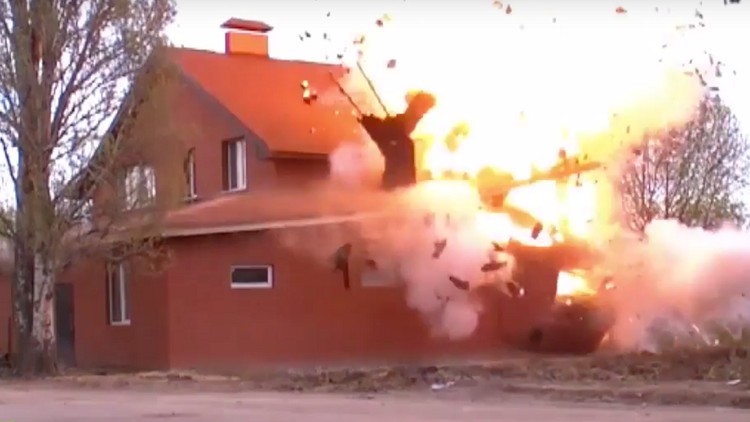 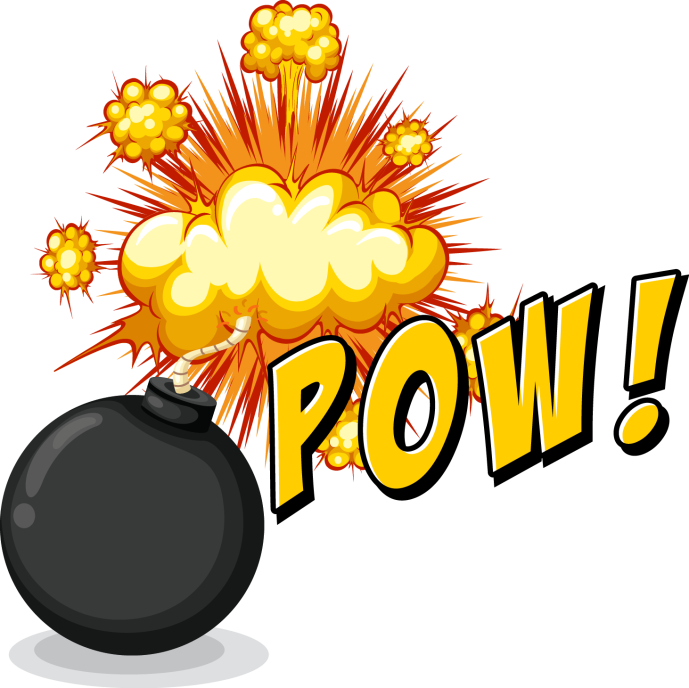 POLICÍA
NACIONAL
Son impredecibles pues no se sabe a ciencia cierta si van a  funcionar efectivamente o si fueron almacenados  adecuadamente.
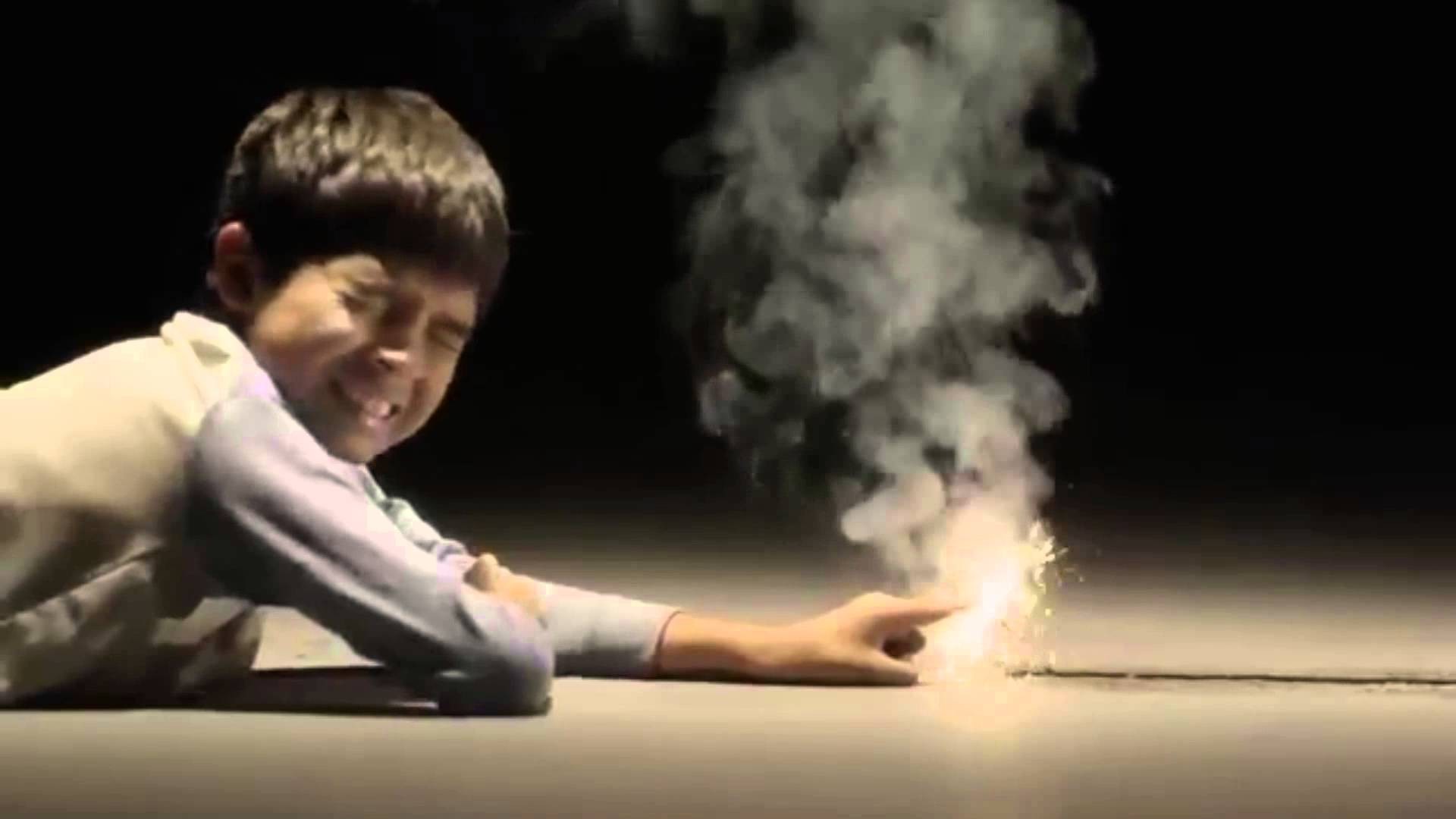 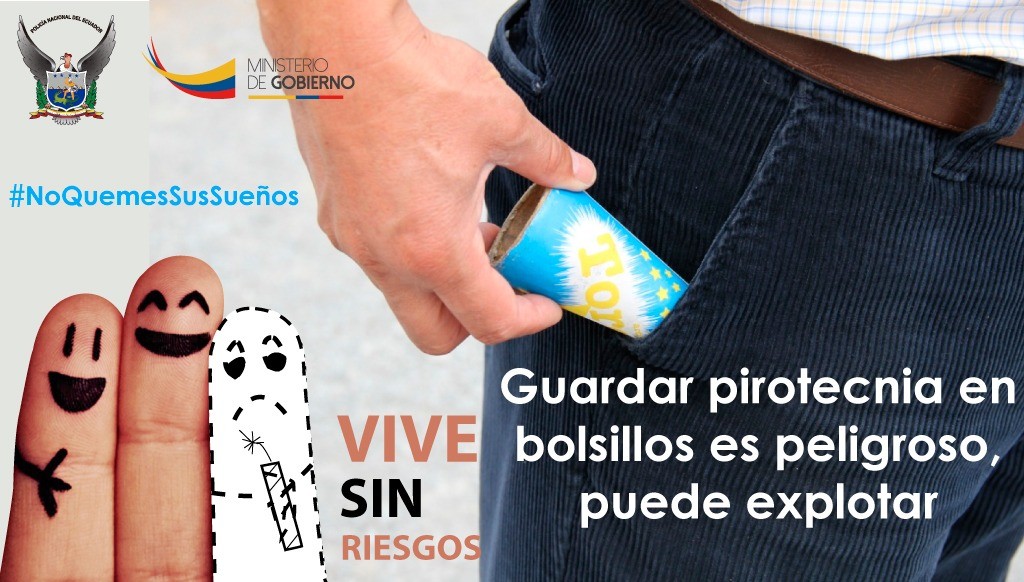 Un segundo de diversión o descuido  “Te pueden marcar por el resto de tu vida”
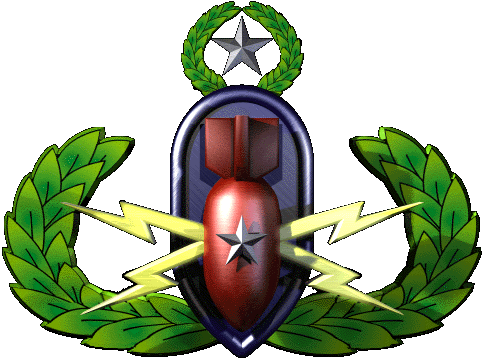 POLICÍA
NACIONAL
SON IMPREDECIBLES, NO SE SABE A SI VAN A  FUNCIONAR EFECTIVAMENTE, DEPENDE DE LA FORMA EN COMO FUERON ALMACENADOS
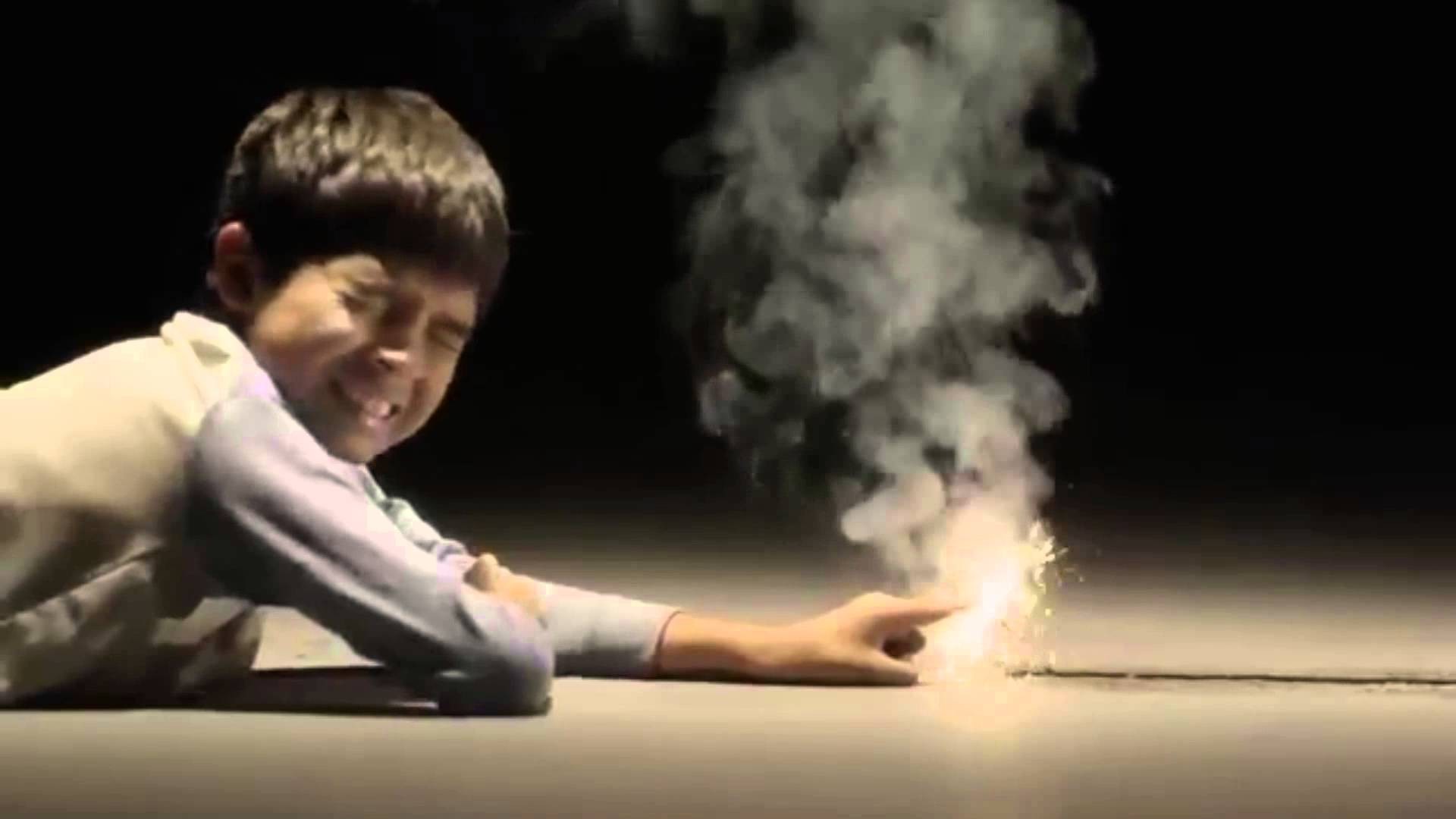 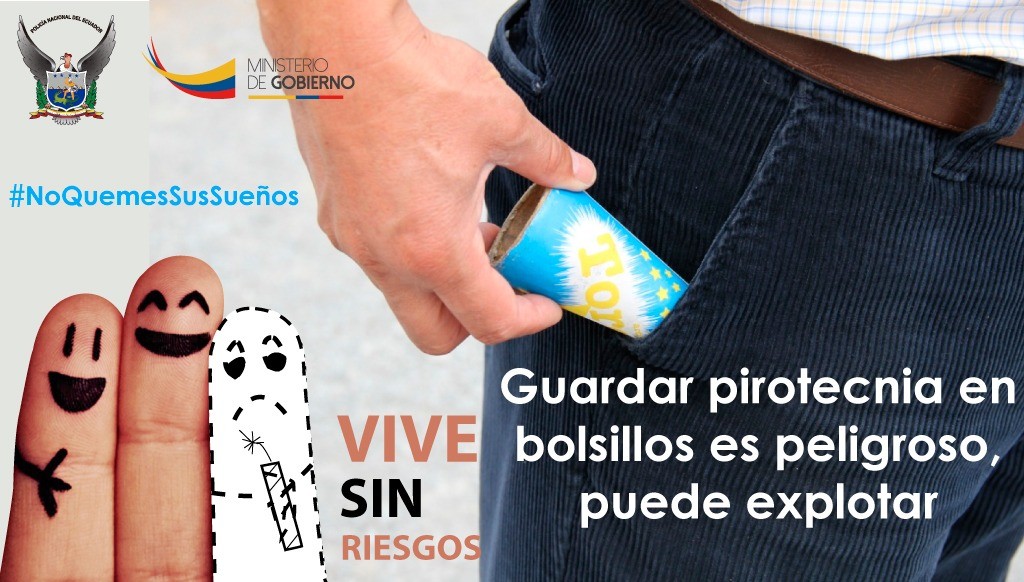 Un segundo de diversión o descuido  
“Te pueden marcar por el resto de tu vida”
POLICÍA
NACIONAL
Consejos…
Evite el contacto con los  explosivos pirotécnicos, más aún si desconoce su procedencia.
Por ningún motivo extraiga el  contenido del interior de los  dispositivos pirotécnicos.
Nunca entregue materiales  pirotécnicos a los más  pequeños.
No guarde materiales  pirotécnicos en la ropa, ni en  los bolsillos de las prendas.
No tenga en la mano un fuego  artificial encendido.
No busques o recojas fuegos pirotécnicos que no detonaron.
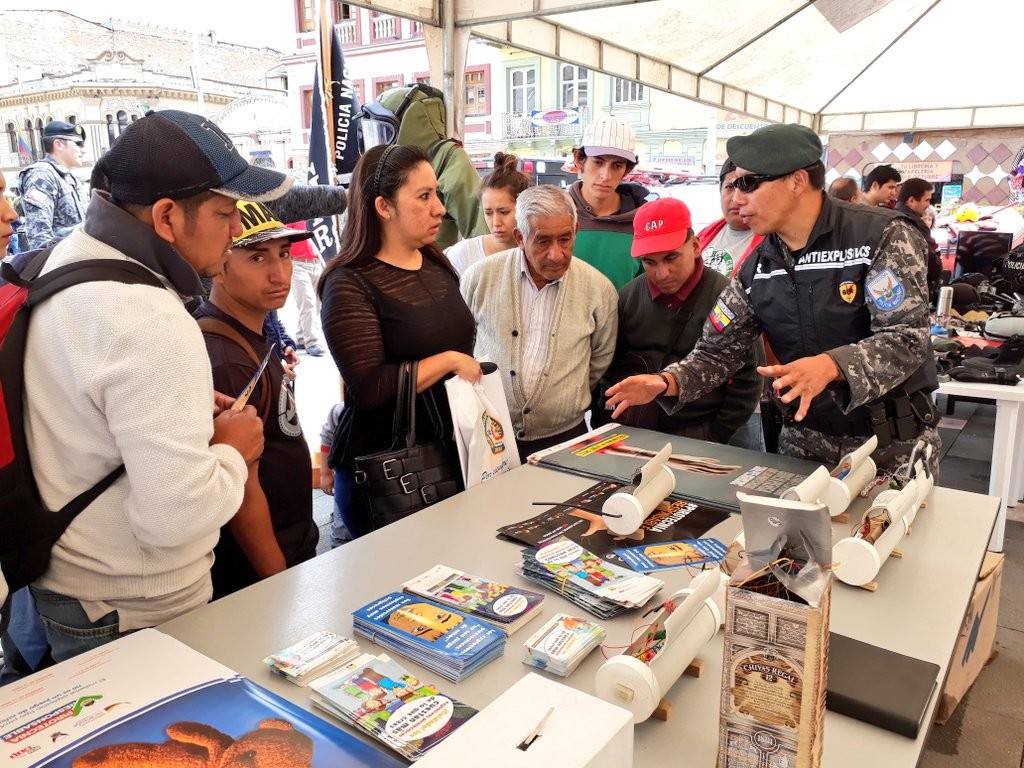 POLICÍA
NACIONAL
No te olvides…
las caricaturas son sólo animaciones
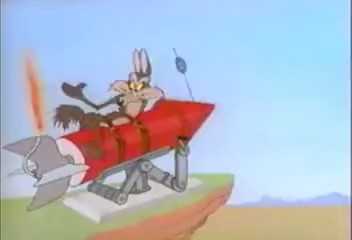 POLICÍA
NACIONAL
¿CÓMO PODEMOS EVITAR ACCIDENTES?
Recuerda que los menores de edad están prohibidos de adquirir, encender y  mucho menos, jugar con material pirotécnico
No te arriesgues a manipular camaretas y fuegos pirotécnicos.
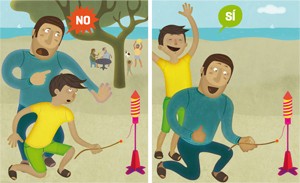 POLICÍA
NACIONAL
Denuncia al:
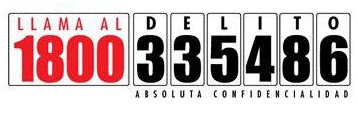 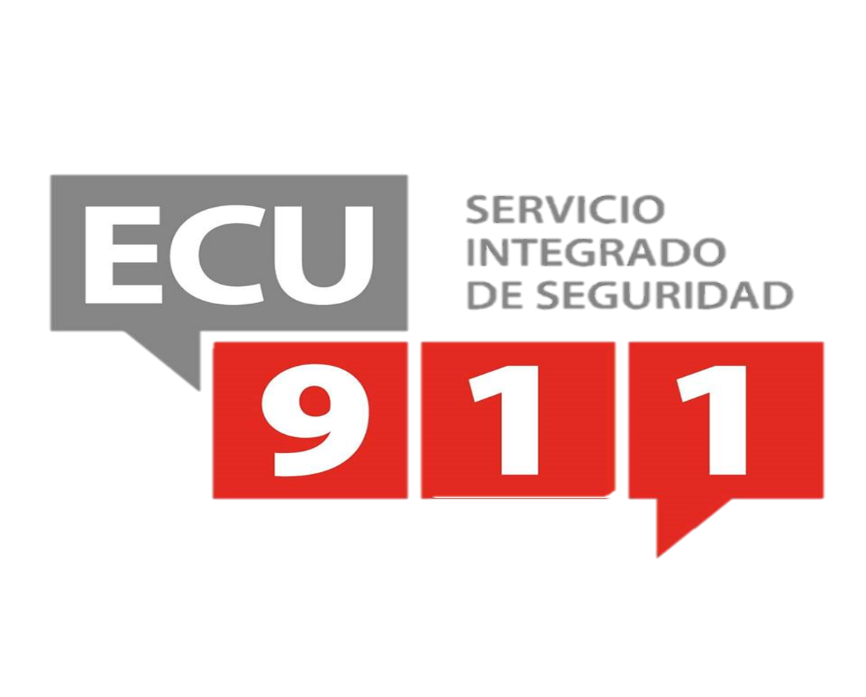 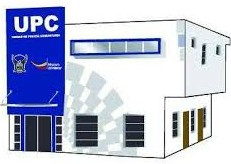 POLICÍA
NACIONAL
Es un mensaje del Equipo Antiexplosivos
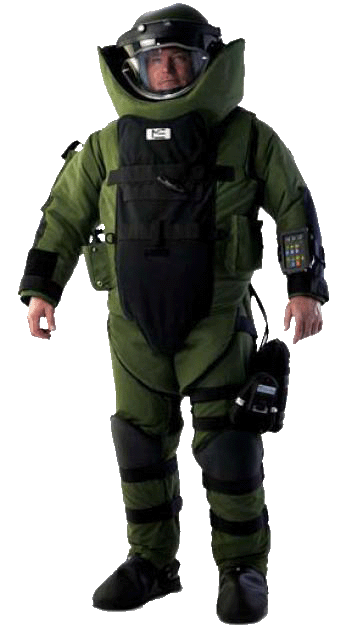 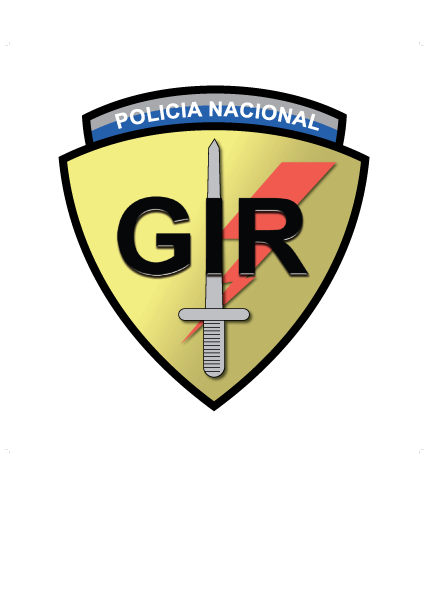 GRACIAS
POLICÍA
NACIONAL